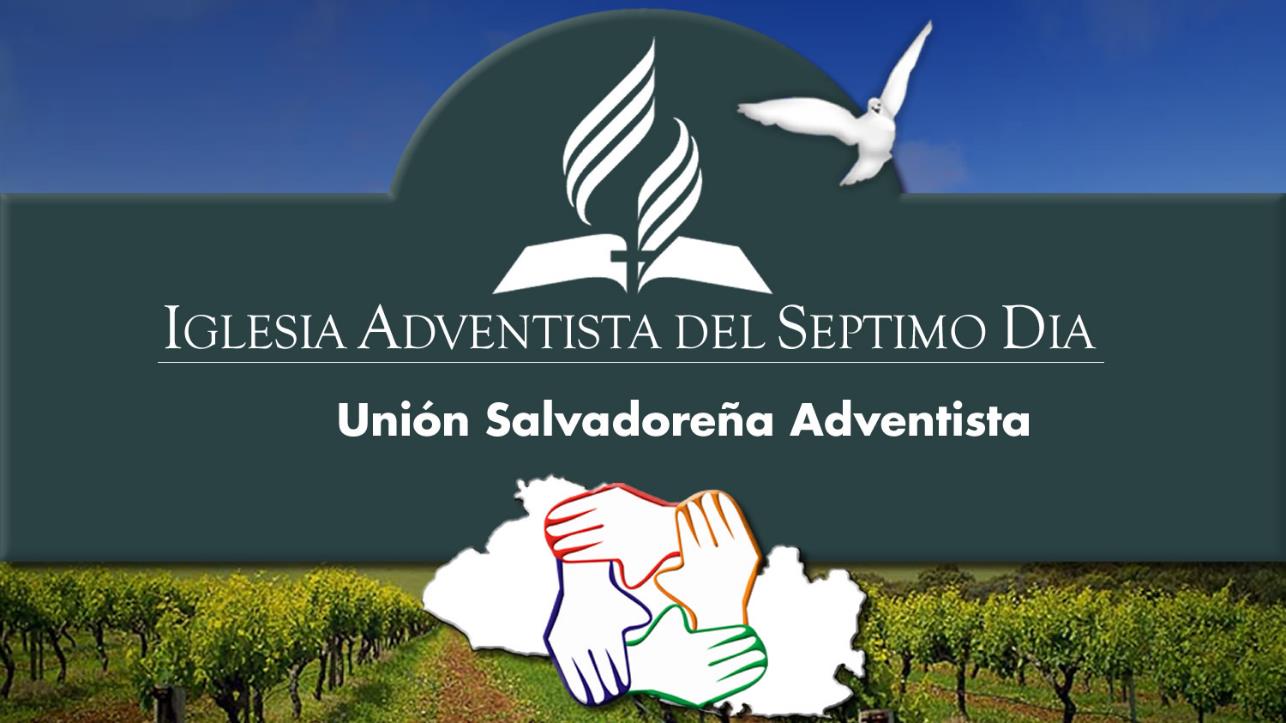 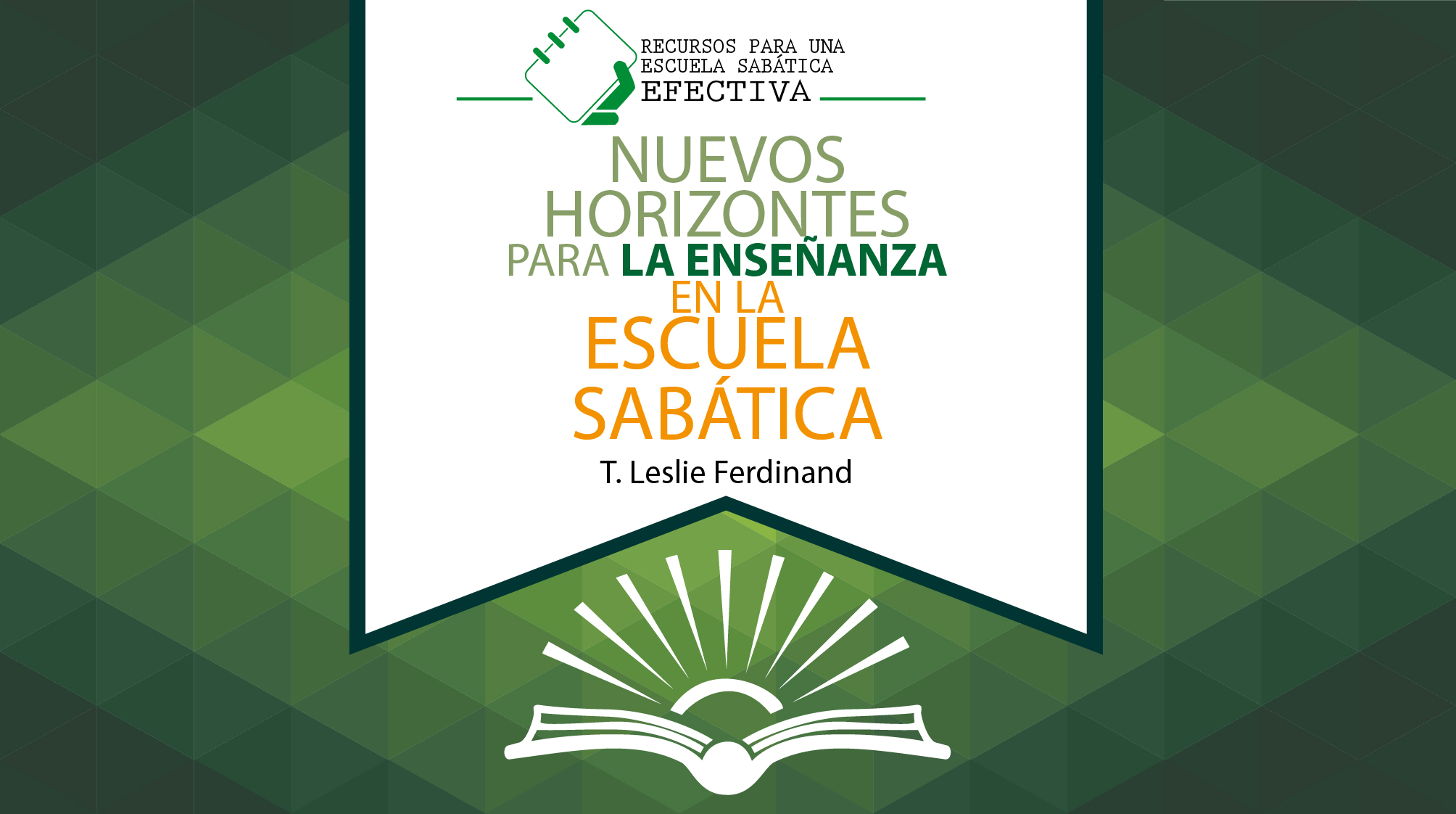 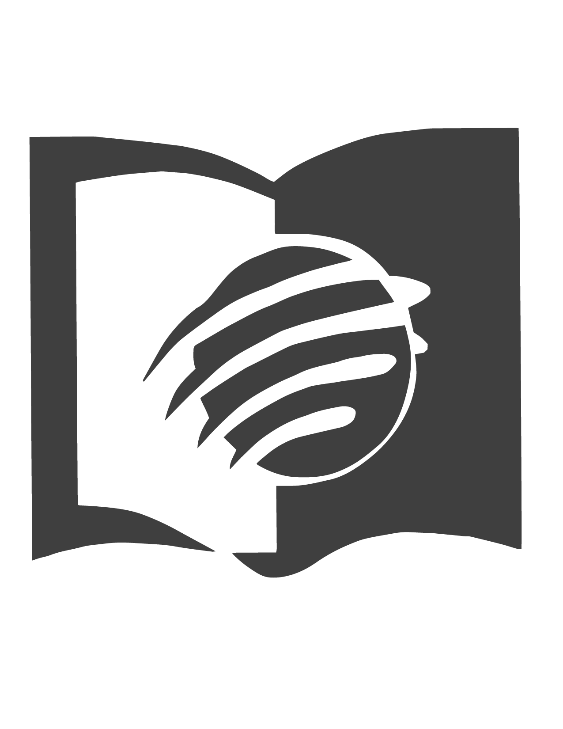 Capítulo 3
Contemplando e Imitando al mejor Maestro
Los mejores consejos sobre la obra de la Escuela Sabática, sec. 4, p. 111.
“Mire, pues, cada cual a Cristo, e imite al Modelo divino. Que cada obrero consagre plenamente sus talentos para trabajar en armonía con el plan de Dios. Aprenda en la escuela de Cristo, a fin de ser sabio para instruir a otros. Los que son puestos bajo el cuidado del maestro de la Escuela Sabática necesitarán la sabiduría y la experiencia que Dios puede dar al que sigue a Cristo. Aprenda el maestro de la mansedumbre y humildad de corazón de Cristo, a fin de ser un maestro verdadero, y gane a sus alumnos para Cristo, para que estos, a su vez, lleguen a ser fieles misioneros en el gran campo de la siega”
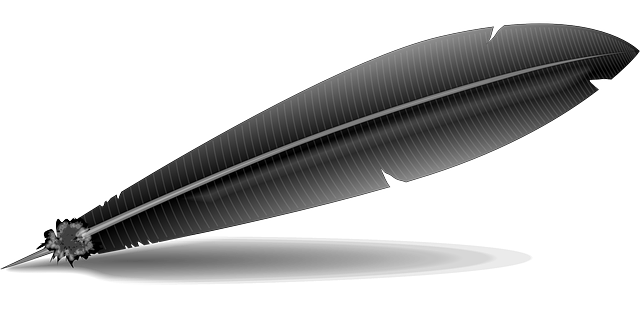 Jesús, el mejor Maestro
Mateo 9: 35
“Recorría Jesús todas las ciudades y aldeas, enseñando en las sinagogas”
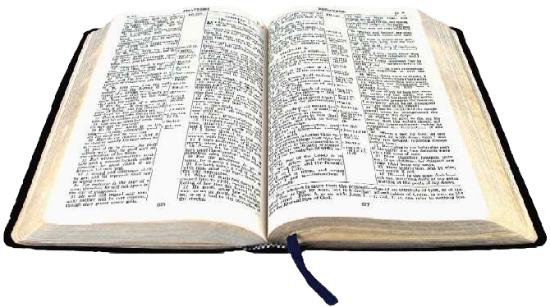 Marcos 6:6
“Y estaba asombrado de la incredulidad de ellos. Y recorría las aldeas de alrededor, enseñando”
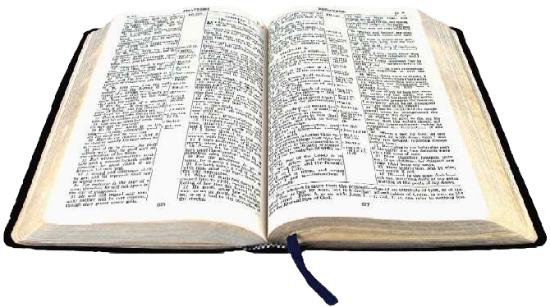 Marcos 10:1
“Levantándose de allí, vino a la región de Judea y al otro lado del Jordán. Y volvió el pueblo a juntarse a él, y de nuevo les enseñaba como solía”
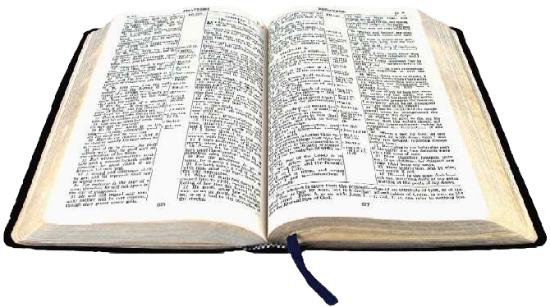 Juan 13:13
“Vosotros me llamáis Maestro y Señor, y decís bien, porque lo soy”
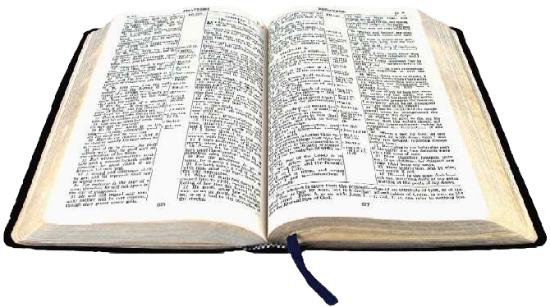 Mateo 5:2
“Y él, abriendo su boca, les enseñaba”
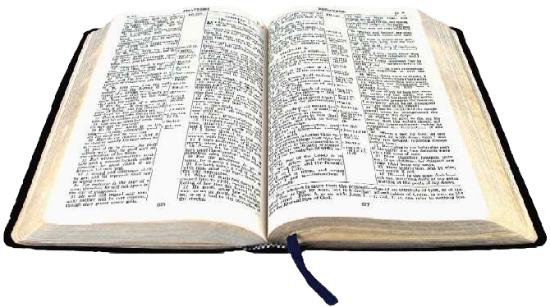 Mateo 19: 16
“Entonces se acercó uno y le dijo: "Maestro bueno, ¿qué bien haré para tener la vida eterna?"”
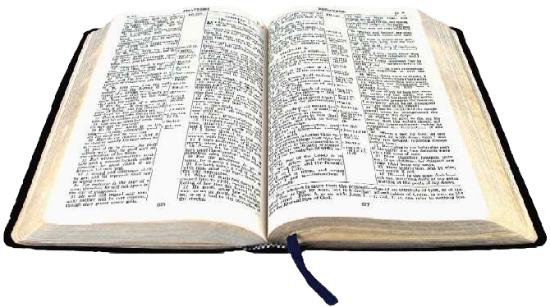 Principles of Teaching for Christian Teachers, p. 24.
“De las noventa veces que el Señor es interpelado, según se registra en los Evangelios, sesenta veces es llamado rabí (maestro). Y en parte de las veces restantes hallamos evidencias de que el interlocutor de Jesús tiene en mente un maestro”
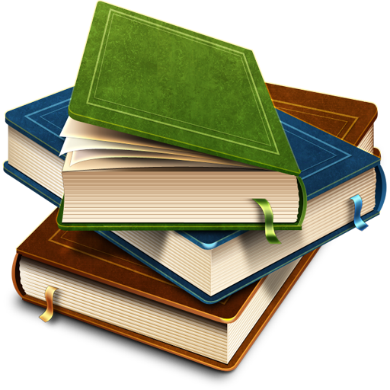 La educación, cap. 32, p. 253
“Como la preparación más elevada para vuestro trabajo os aconsejo las palabras, la vida y los métodos del Príncipe de los maestros. Os ruego que lo consideréis. "Él es vuestro verdadero ideal. Contempladlo, meditad en él, hasta que el Espíritu del Maestro divino tome posesión de vuestro corazón y vuestra vida. [...]" (2 Cor. 3:18). Este es el secreto de la influencia que podéis ejercer sobre vuestros alumnos. Reflejad a Cristo”
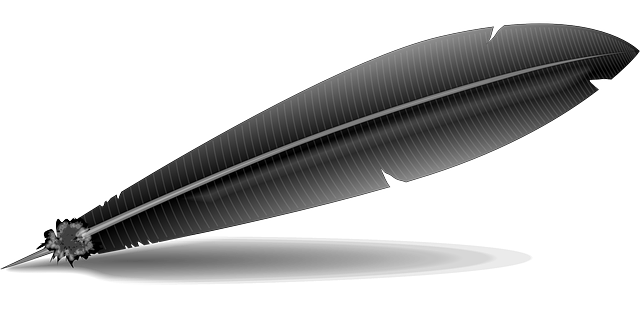 Los mejores consejos sobre la obra de la Escuela Sabática, sec. 6, p. 185.
“¡Qué bendición sería, si todos enseñaran como enseñó Jesús! Él no trató de ganar la atención por la elocuencia ni abusando del emocionalismo. Por el contrario, su lenguaje era claro, y expresaba sus pensamientos con la mayor sencillez; pero hablaba con tierno fervor. En su enseñanza sean ustedes tan semejantes a él como resulte posible. Hagan interesantes sus programas. Que los maestros demuestren que han estudiado a fondo la lección y que están intensamente interesados en ella. No se hagan interpretaciones frívolas o superficiales de las Escrituras; sino que cada cual esté preparado para ir al fondo del tema que se presenta”
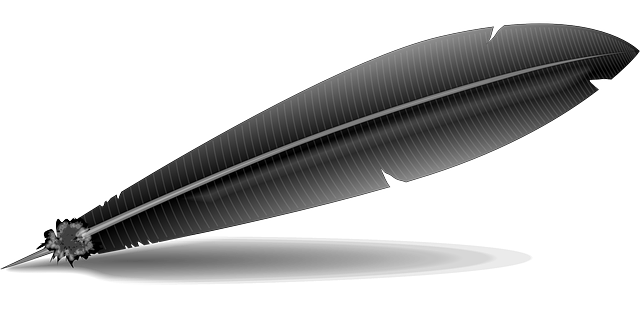 Algunas razones por las que Jesús fue el Maestro perfecto
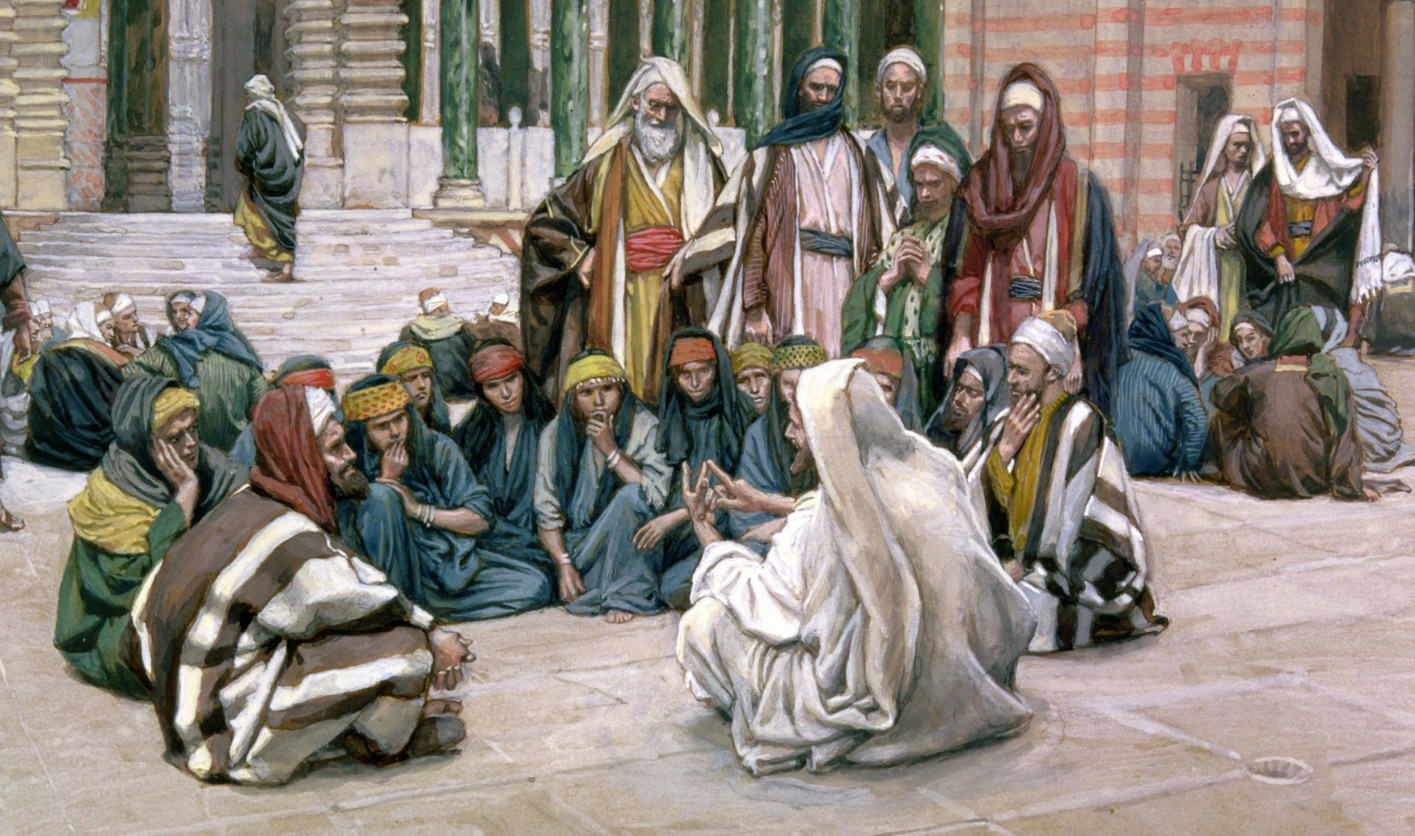 Algunas razones por las que Jesús fue el Maestro perfecto
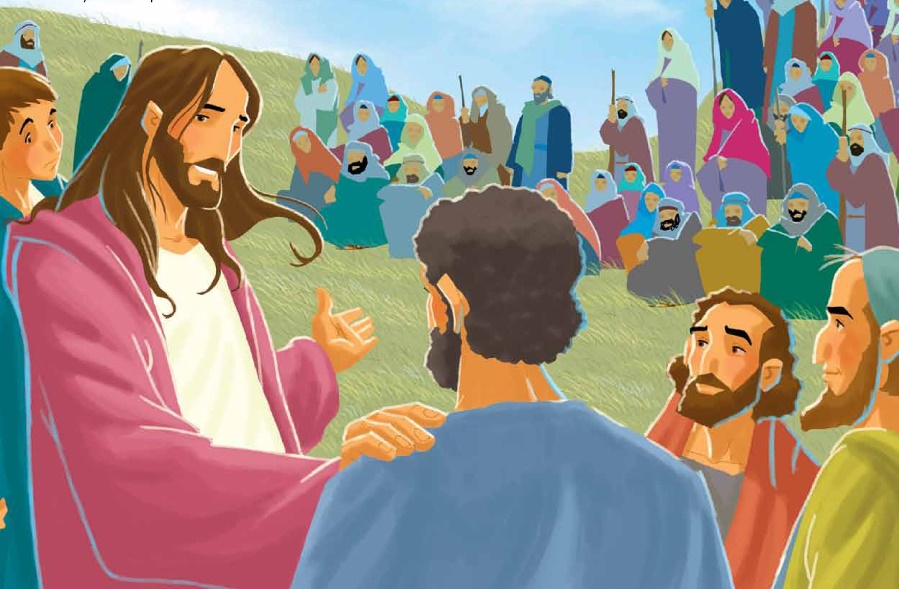 Algunas razones por las que Jesús fue el Maestro perfecto
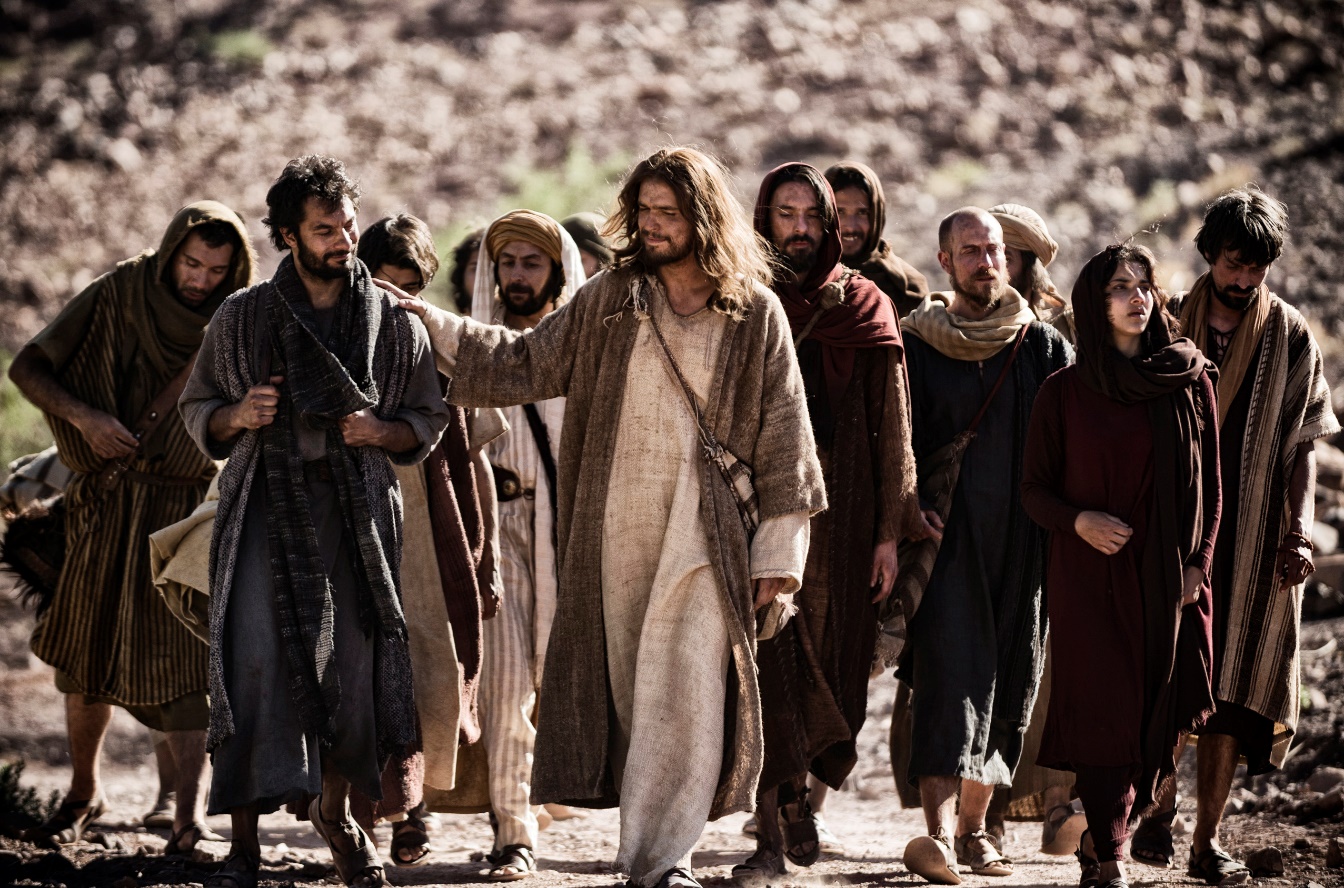 Algunas razones por las que Jesús fue el Maestro perfecto
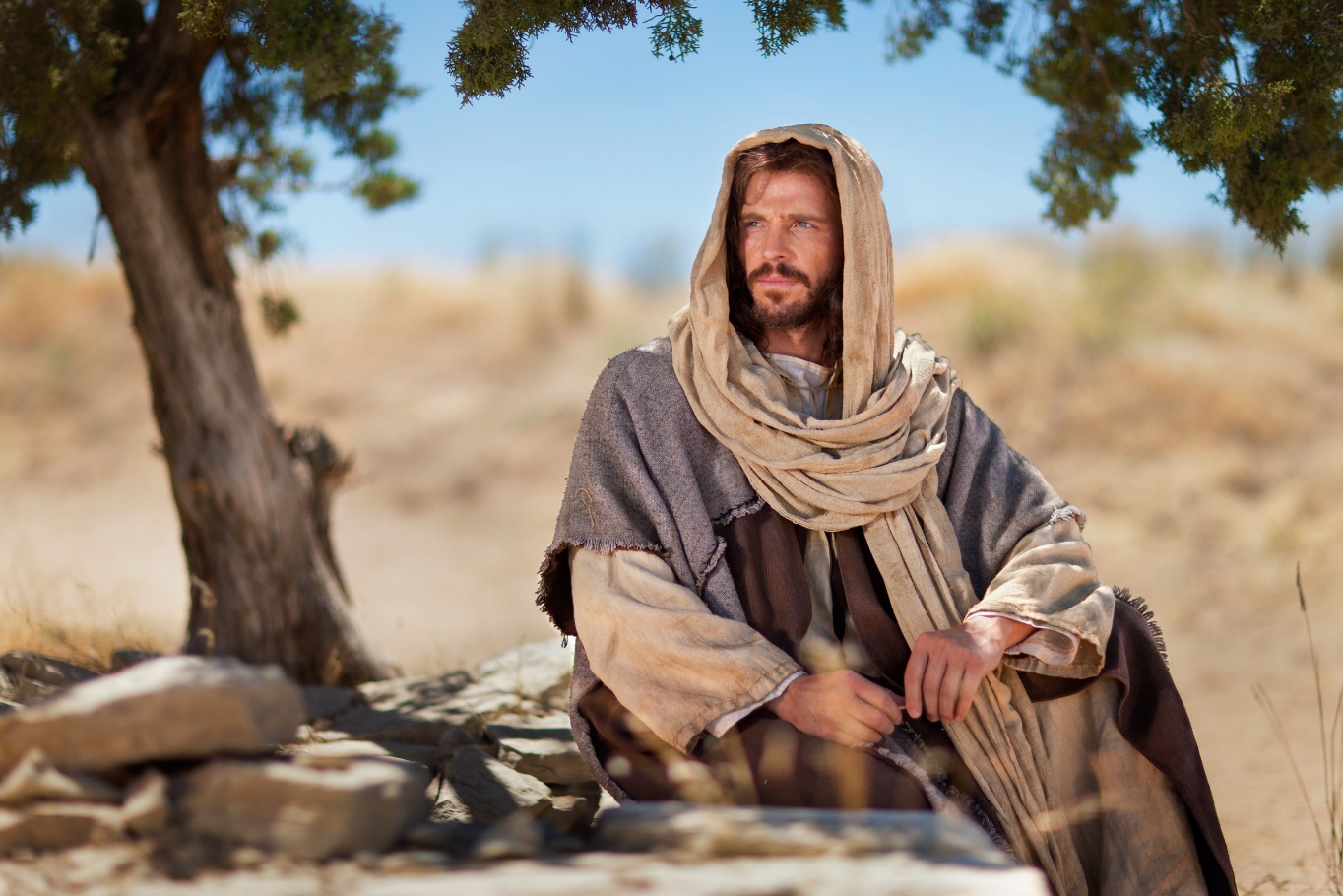 Algunas razones por las que Jesús fue el Maestro perfecto
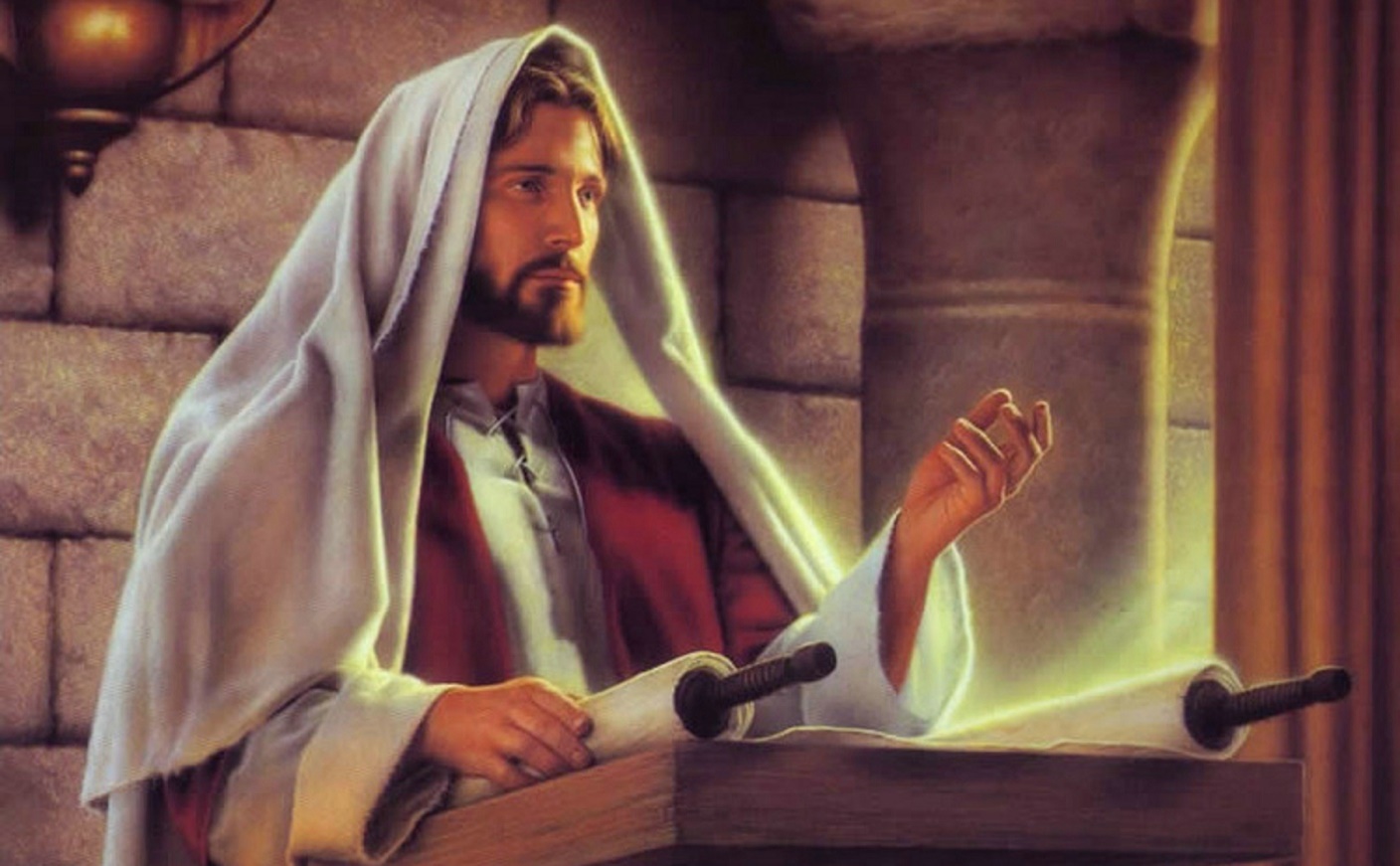 Voto
¡Qué bendición sería si yo enseñara como lo hizo Jesús!
En mi enseñanza seré como él, tanto como sea posible.
Procuraré que mis clases sean interesantes.
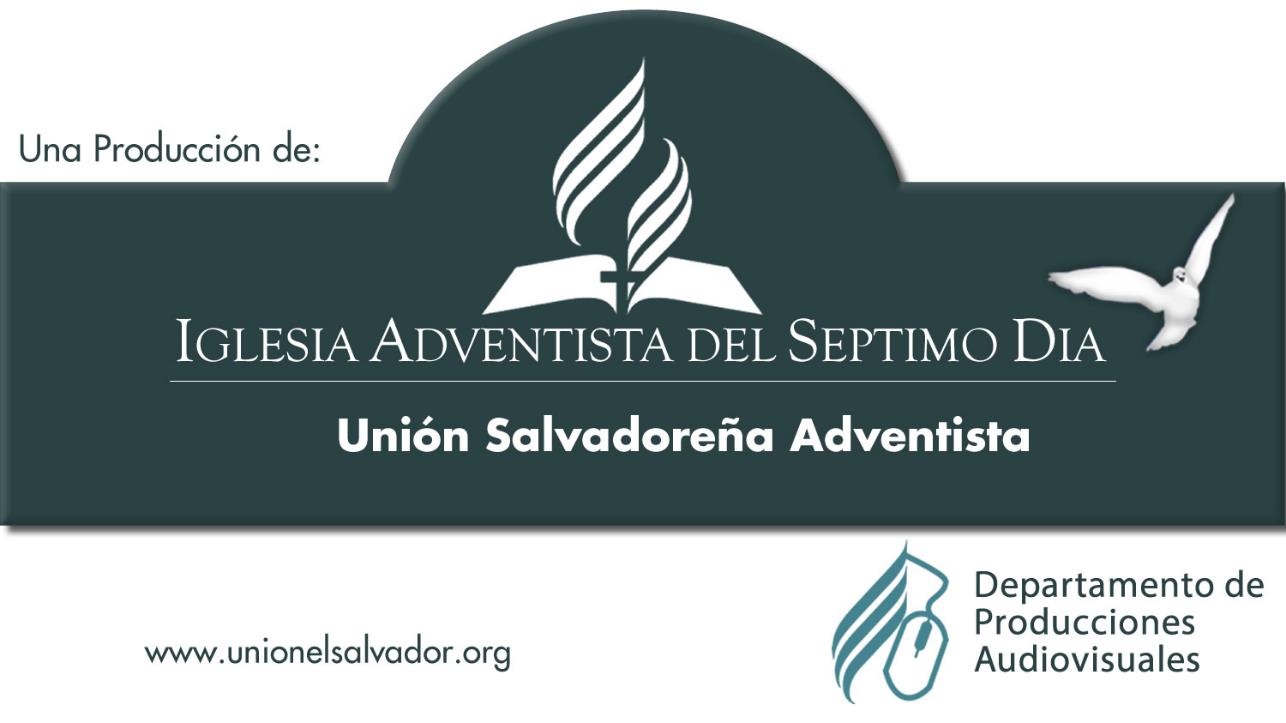